Obhajoba praxe
Vysoká škola technická a ekonomická v Českých Budějovicích Ústav podnikové strategie
Autor: Jarmila Němcová
České Budějovice, 2023 zimní semestr
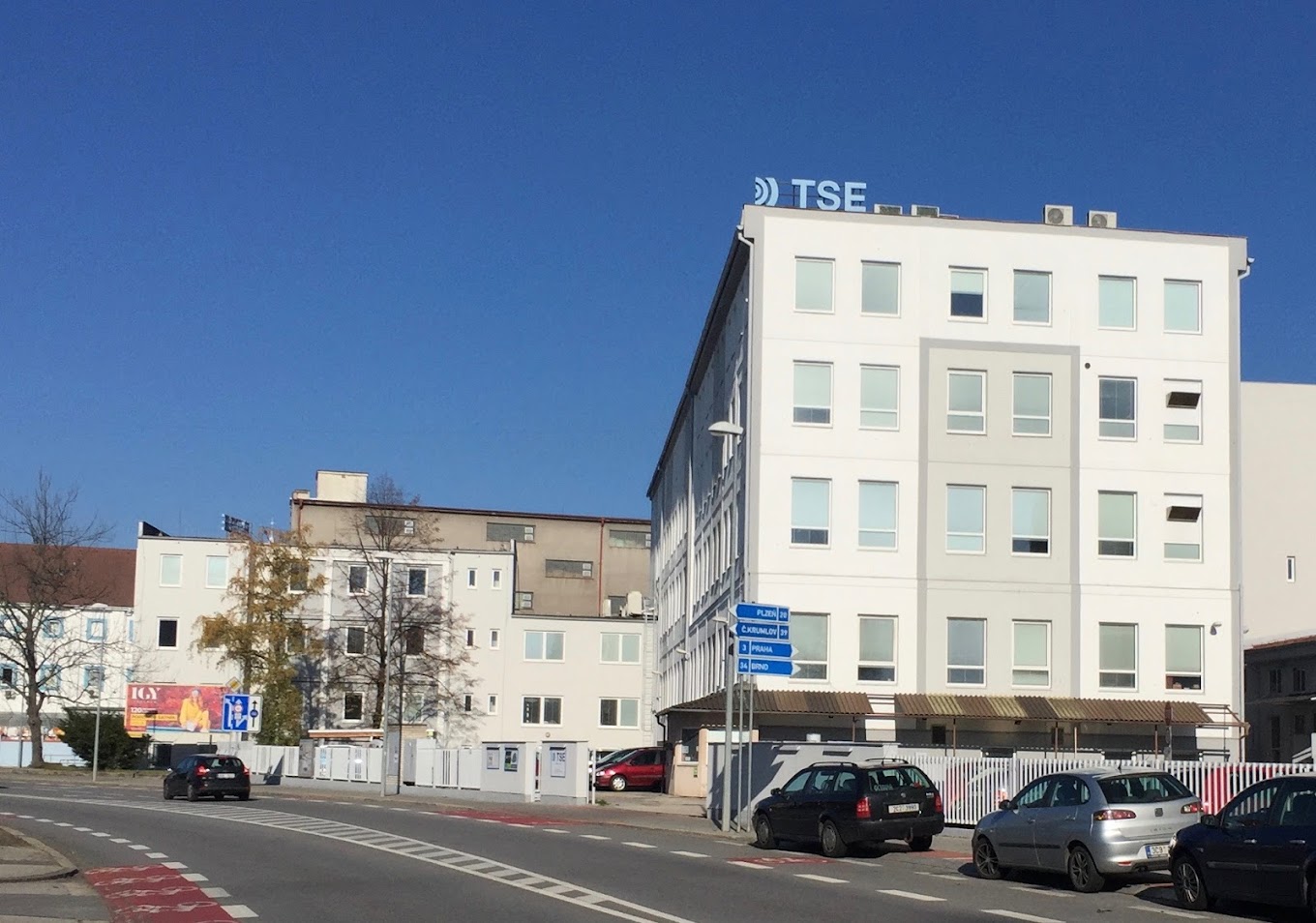 TSE spol. s r. o.
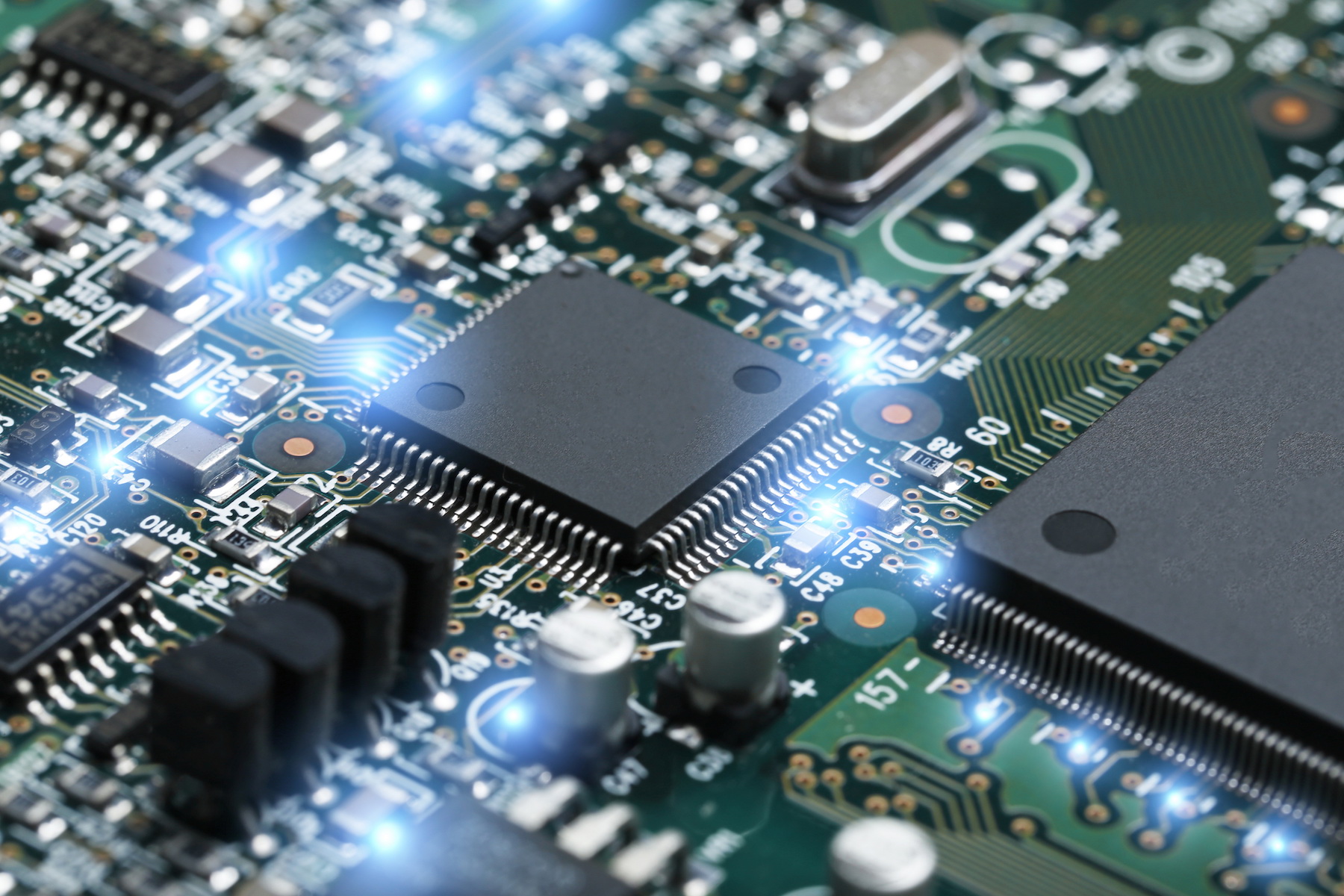 TSE Electronics spol. s r. o.
Referent projektového řízení od roku 2016
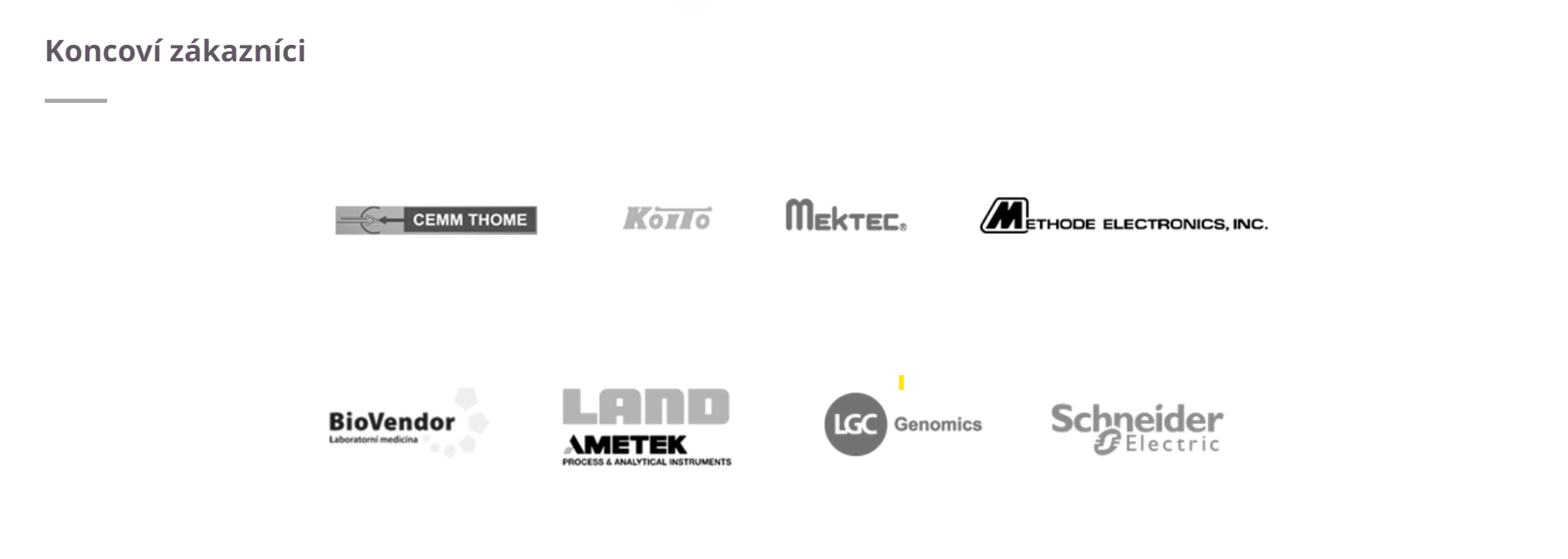 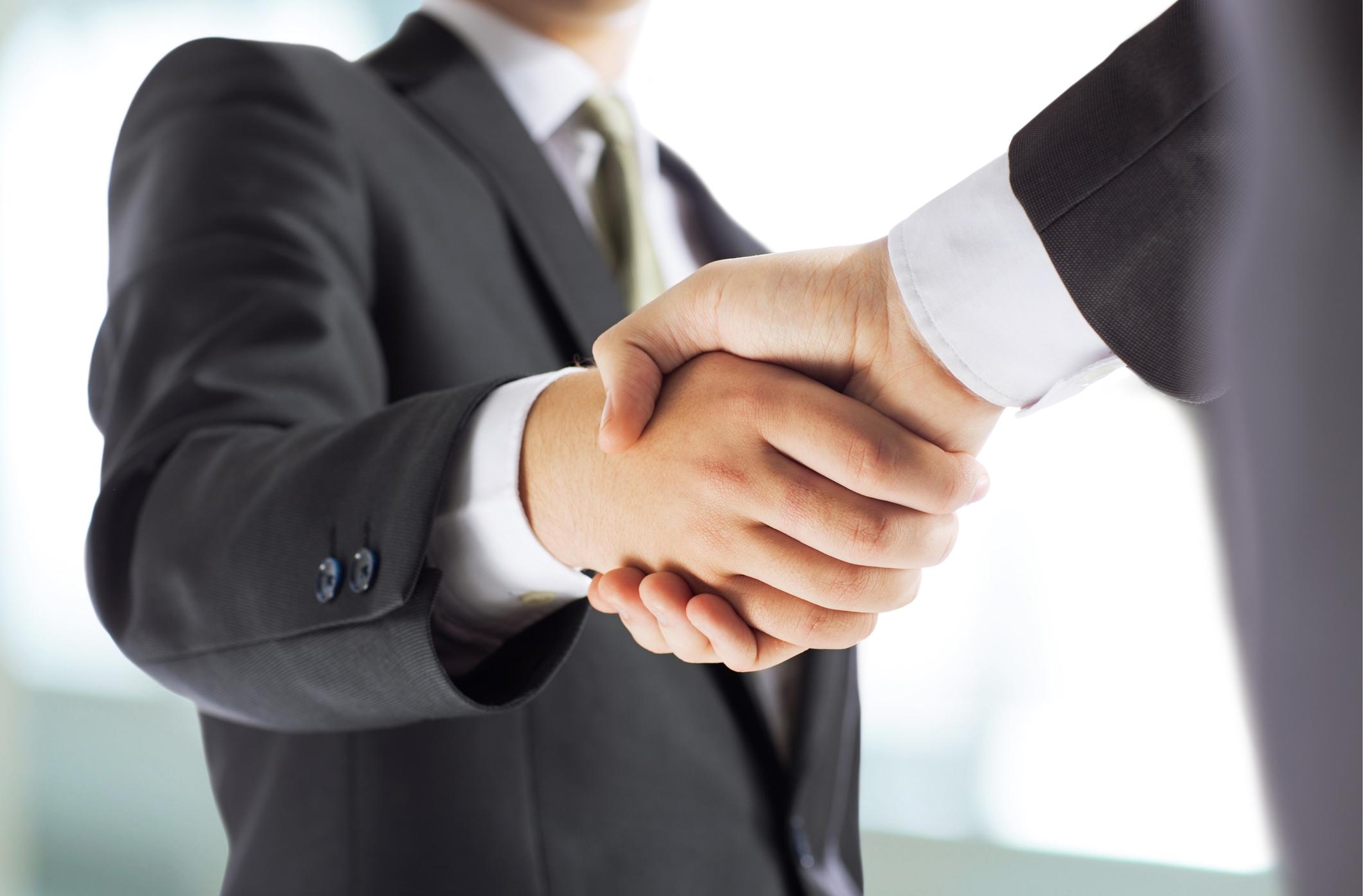 Fáze plánování – oddělení prodeje


Poptávko/nabídkové řízení – kalkulant, strat. Nákup, ŘKJ

Nominační dopis

Založení projektu v IS (Easy project)

Vytvoření HMG projektu (Easy Project)

Potvrzení HMG se zákazníkem
Návrh a vývoj procesů

Projektové řízení: Sledování v jaké fázi se projekt nachází, koordinace mezi
 úseky, neustálá komunikace a informování zákazníka o stavu projektu.

Kontrola výrobních dat: TPV, strat. Nákup, ŘKJ (data v pořádku ano/ne)
Založení výrobku do IS (proces: založení struktury výrobku a tech. Postupu) – TPV, ŘKJ, strat. Nákup, PM
Založení výrobní zakázky, pracovních příkazů - PM
Objednání materiálu včetně potvrzení termínu dodání – Strat. nákup
Objednání výrobních přípravků včetně potvrzení termínu dodání - TPV
Objednání obalového materiálu včetně potvrzení termínu dodání - Strat. Nákup, logistika
Kontrola kompletnosti materiálu (Easy project, IS) - Strat. Nákup, logistika
Plánování výroby - Plánovač
Potvrzení požadovaného termínu dokončení zakázky (Easy project) - Plánovač
Aktualizace HMG projektu (Easy project) - PM, výroba, plánovač 
Zákazník: Potvrzení HMG se zákazníkem, pokud ne jednání se zákazníkem, hledání rezerv, tvorba akčního plánu
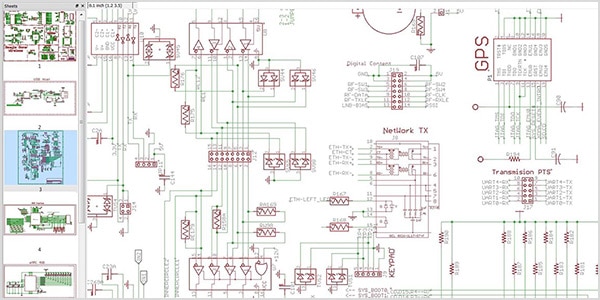 Výroba a validace
Realizace zakázky - Plánovač, PM: (Easy project)
Kompletace zákaznické dokumentace a interní dokumentace - PPAP Koordinátor, TPV: 
Vystavení DL - Účtárna: 
Expedice zakázky/projektu (Dodací list) - Vedoucí skladu, expedice: 
Účtárna: Fakturace (Faktura)

Feedback
Prodej: Požadavek zákazníka na další vzorky, pokud ne, navazuje sériová výroba, na vyžádání případně Ověřovací série

SOP
Předání výroby produktů do útvaru logistiky/prodeje (checklist 1VNFS 6000.016)
[Speaker Notes: .]
Prezentování firmy na veletrhu elektronických komponent a montáže Electronica v Mnichově
Prezentace firmy

Spolupráce s extérní firmou na zajištění technického/estetického zázemí stánku

Tiskárna - zpracování propagačních materiálů: letáky

Zajištění propagačního materiálu: tužky, klíčenky, …

Zajištění občerstvení pro zákazníky
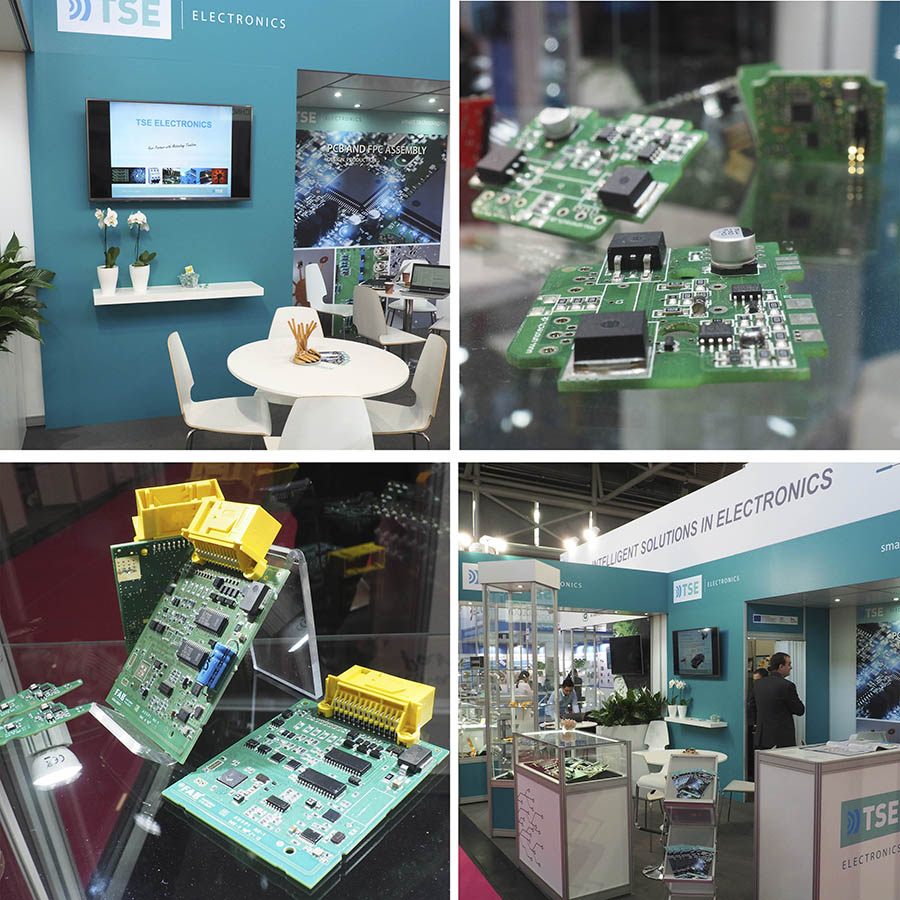 [Speaker Notes: .]
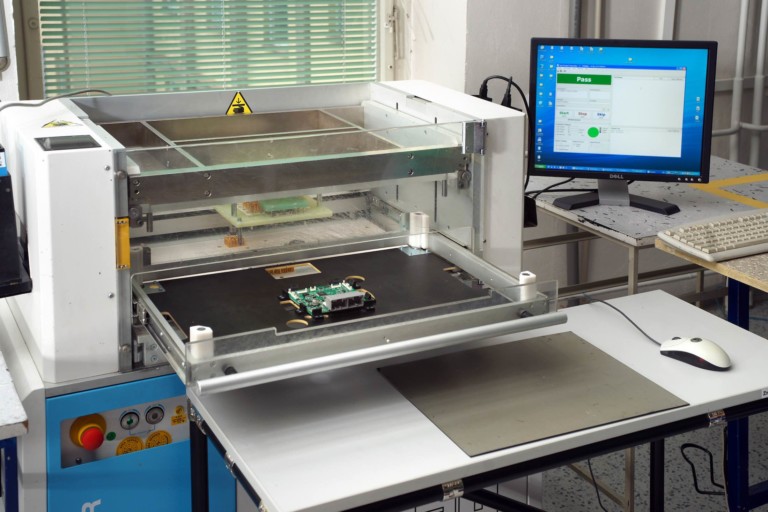 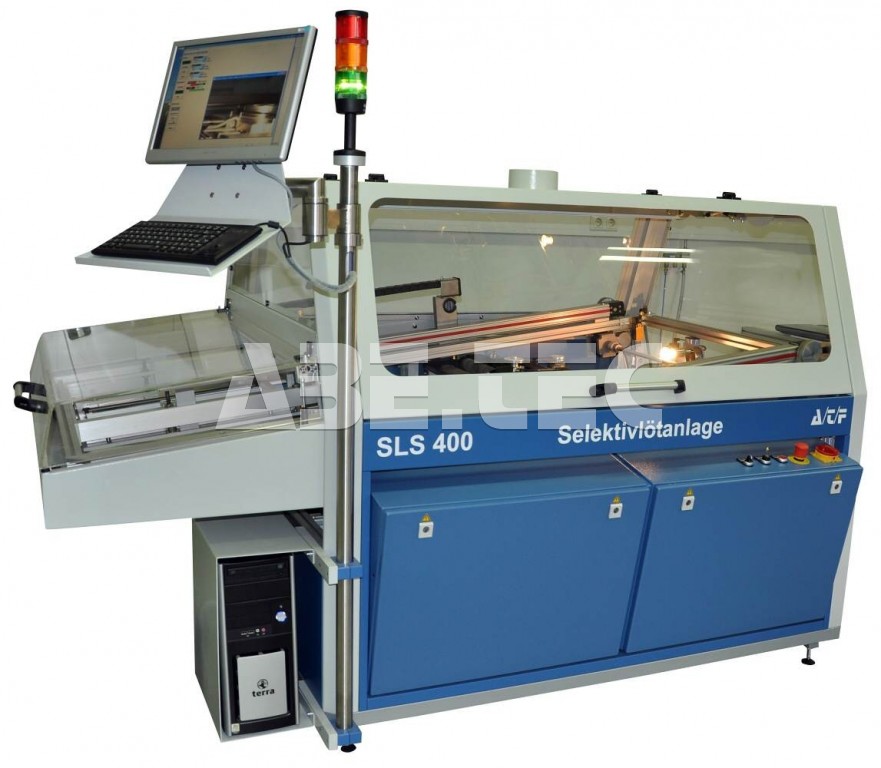 Dohoda o provedení práce na 300 hodin ve výrobě TSE Electronics

Práce na pájecí vlně a AOI (automatická optická kontrola)
Děkuji za pozornost
Jarmila Němcová